СУ ДЖОК – МЕТОДИКА, ДОСТУПНАЯ КАЖДОМУ
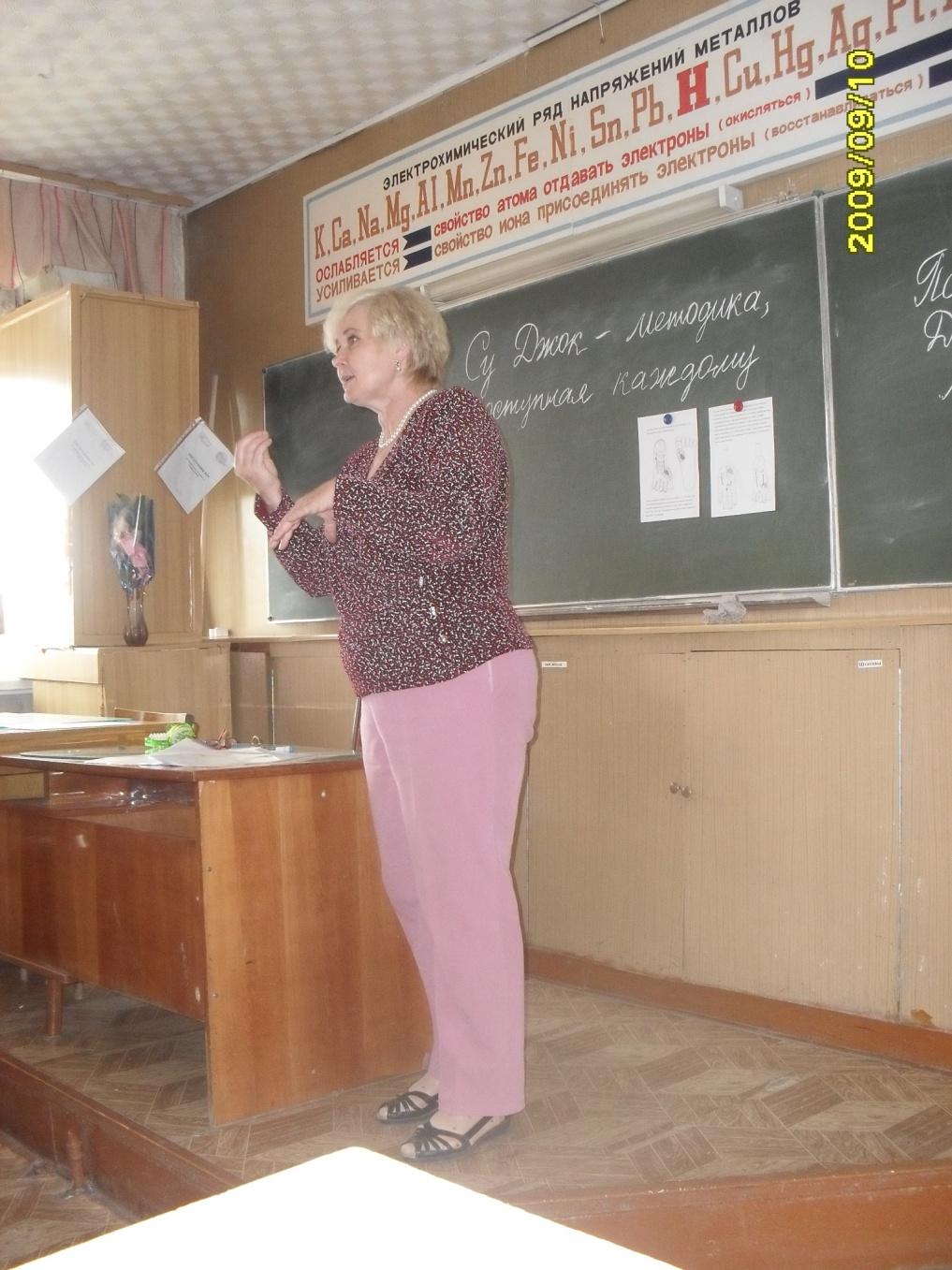 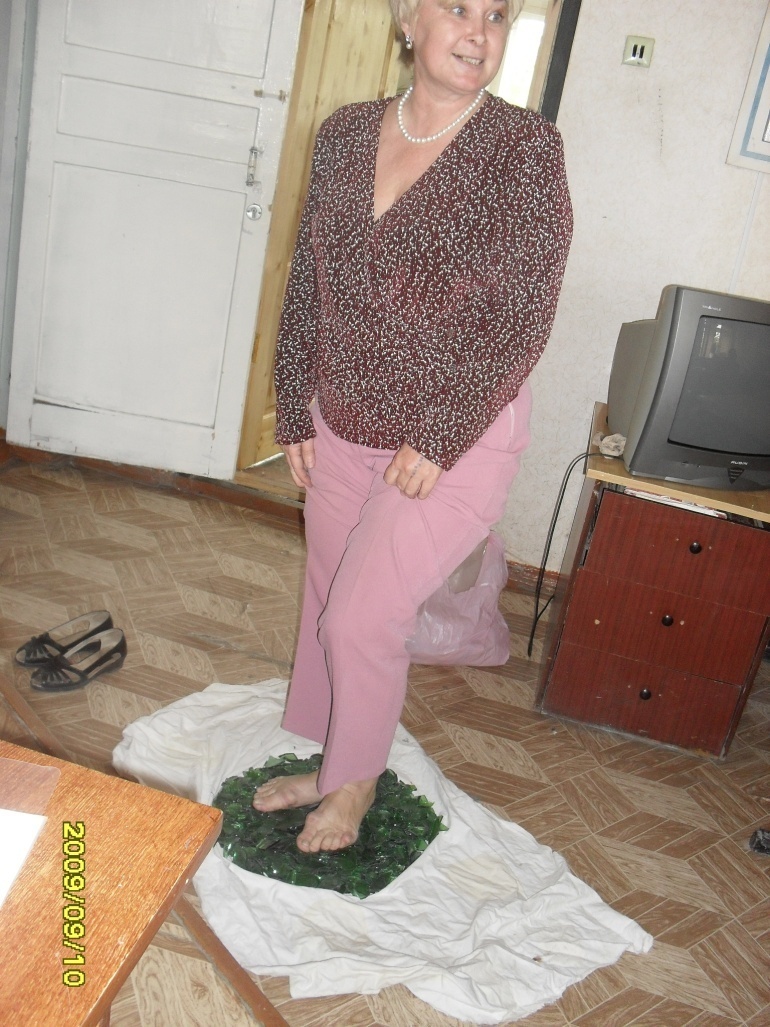 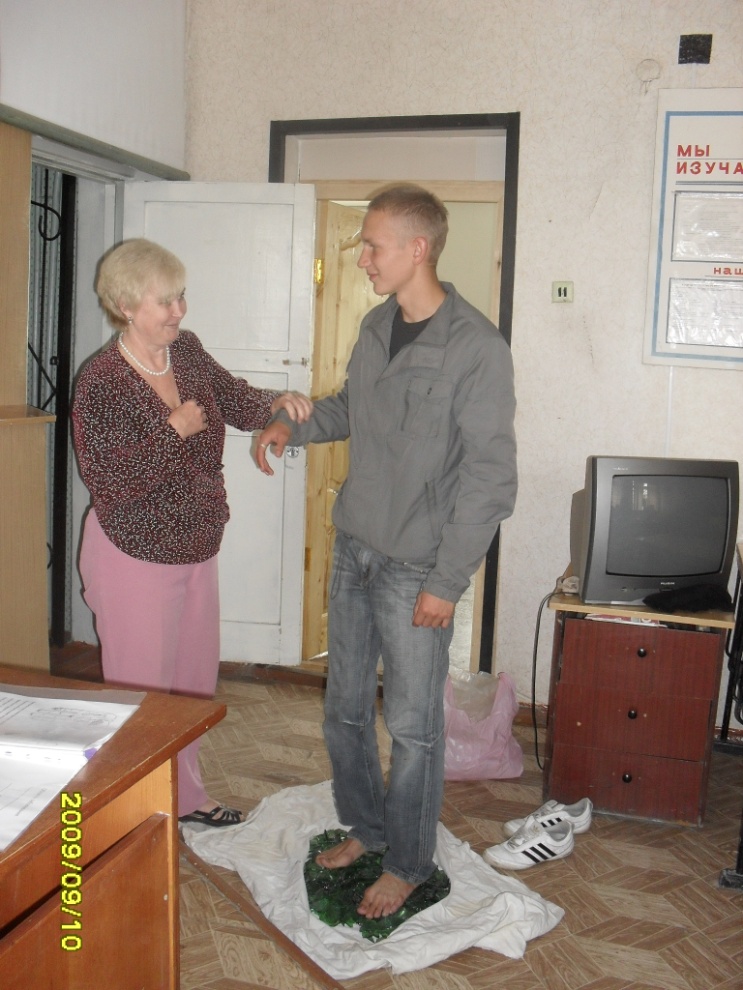 КЛАССНЫЙ ЧАС 
 ГРУППА № 202
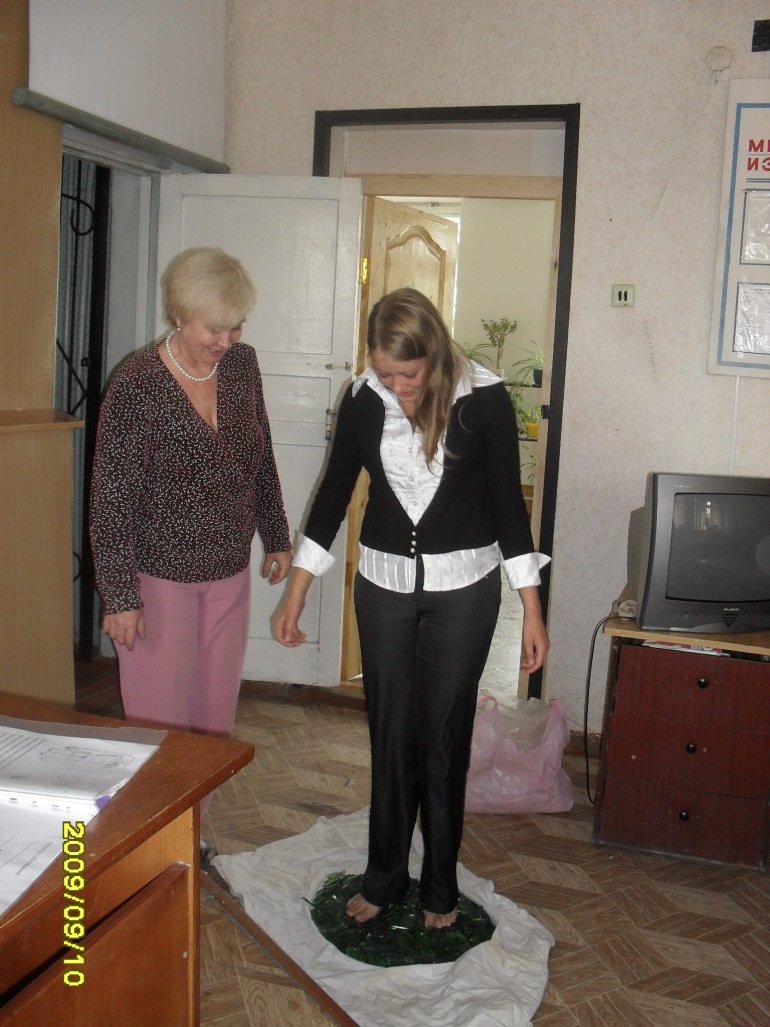 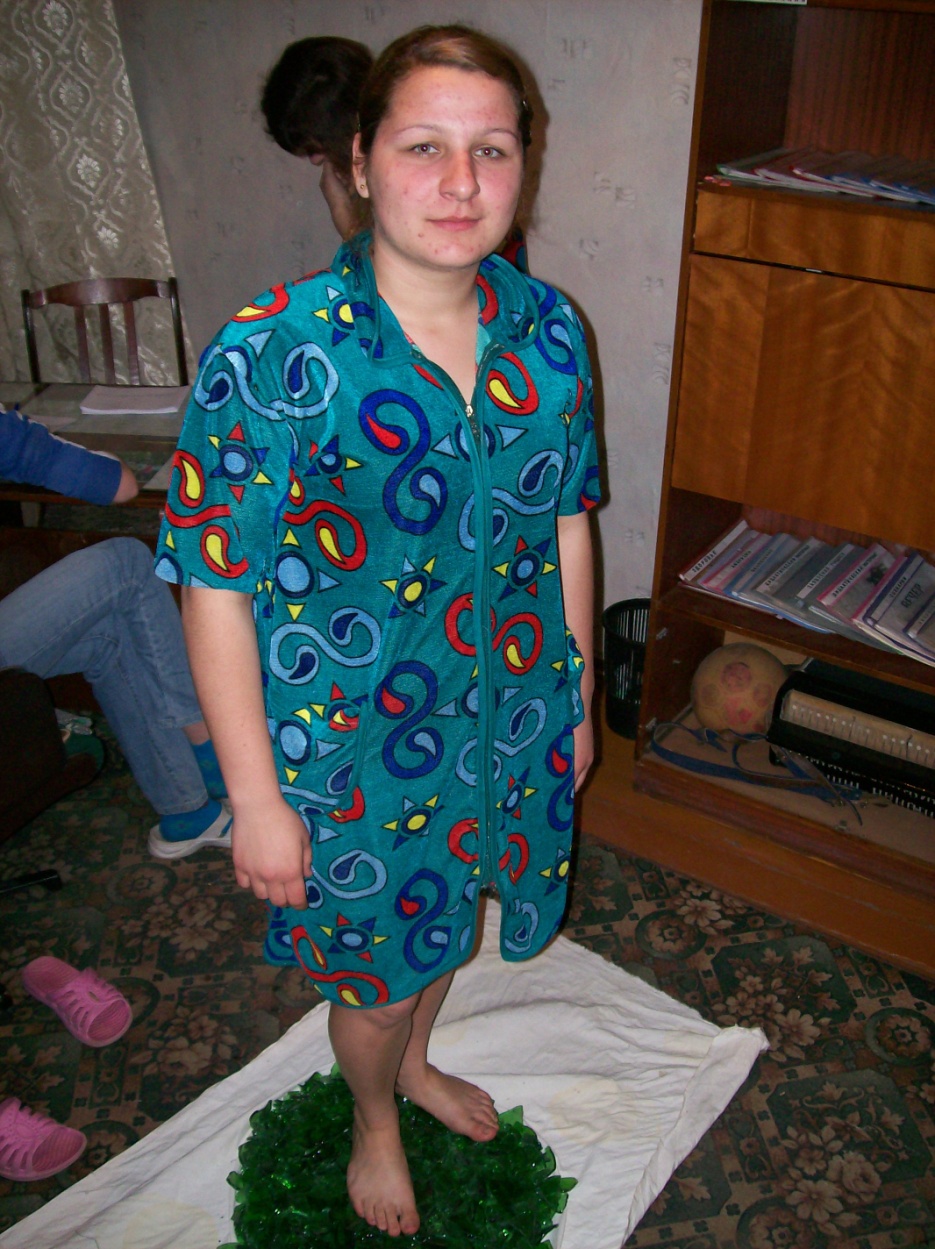 ПРОФИЛАКТИКА 
В ОБЩЕЖИТИИ
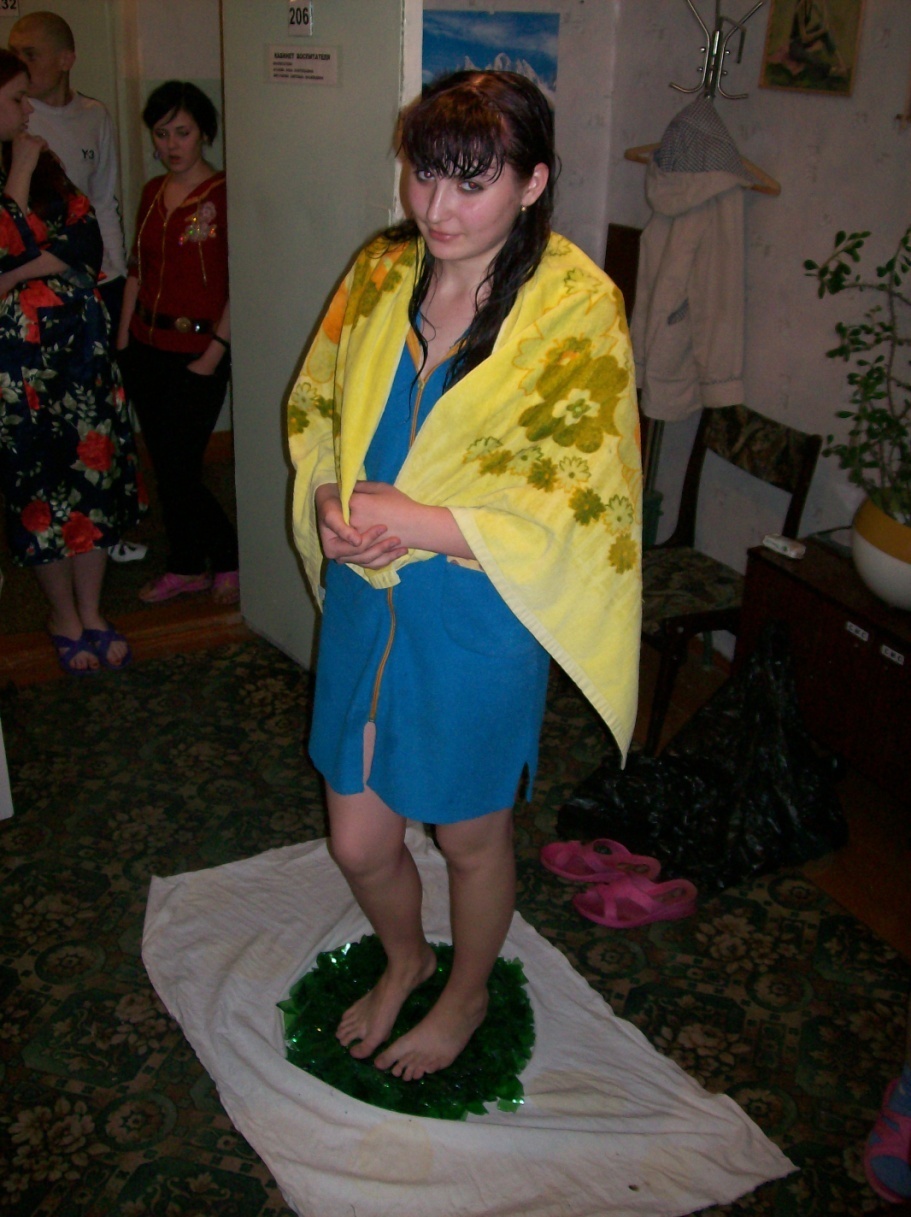 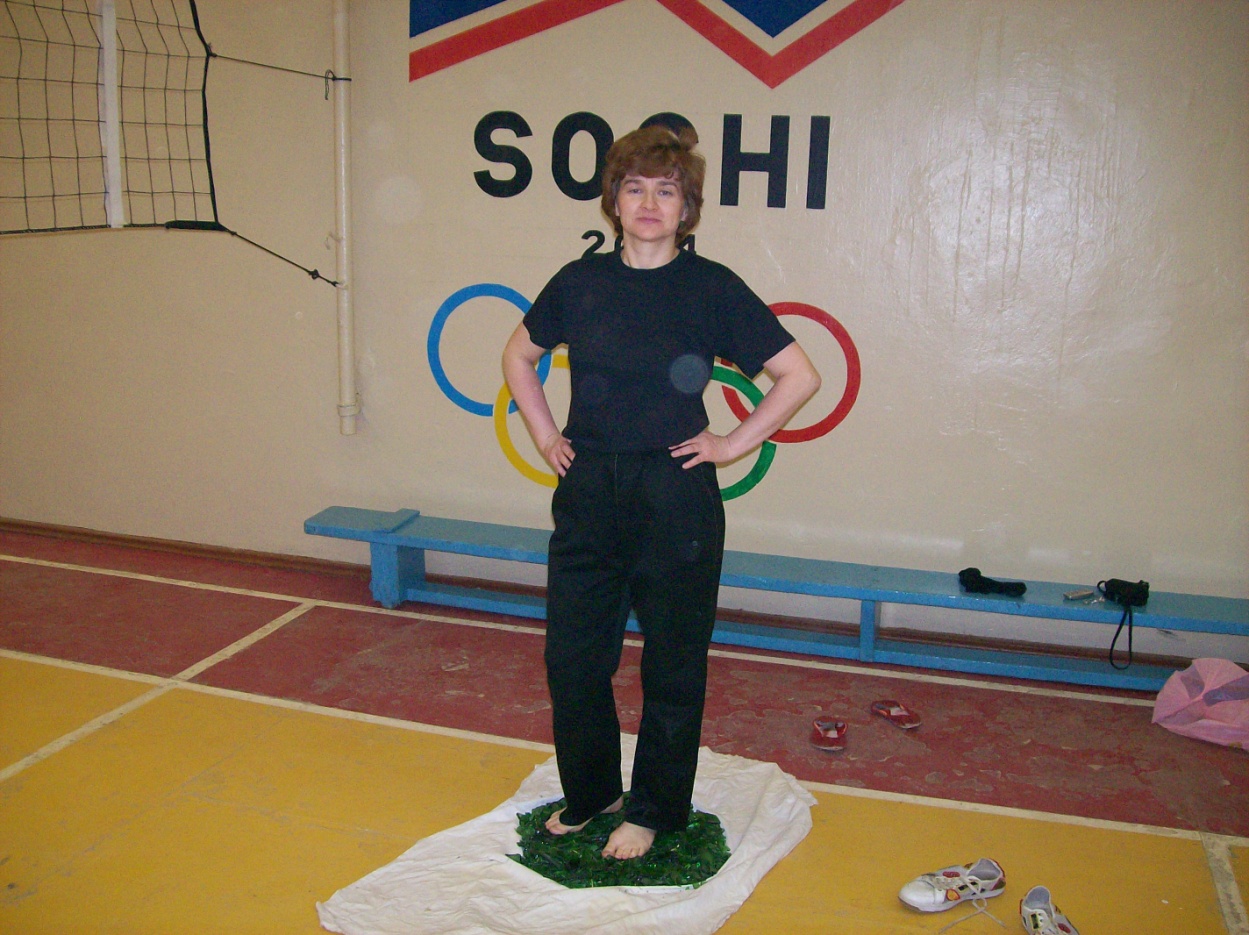 ГРУППА ЗДОРОВЬЯ 
ПРЕПОДАВАТЕЛЕЙ 
И МАСТЕРОВ
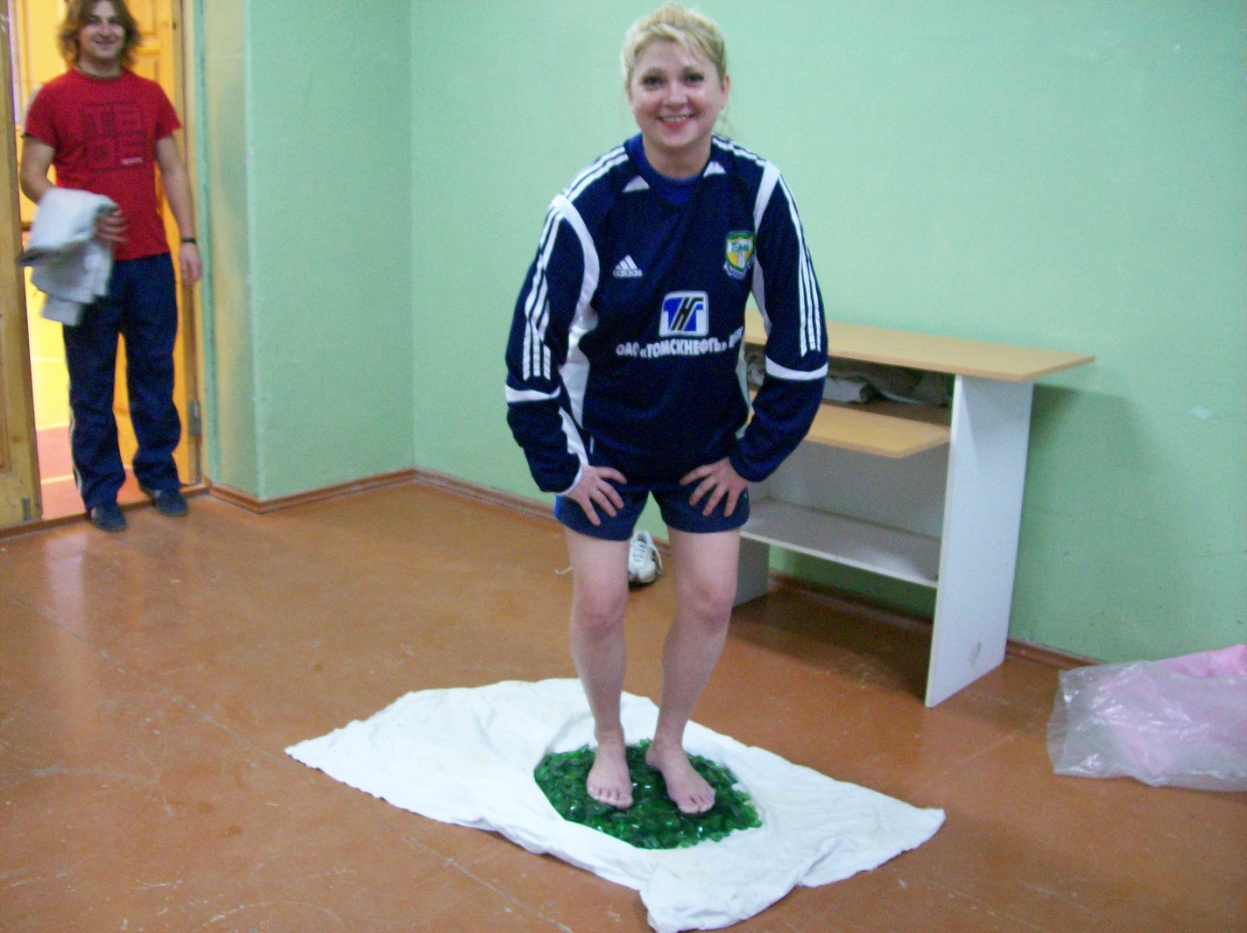